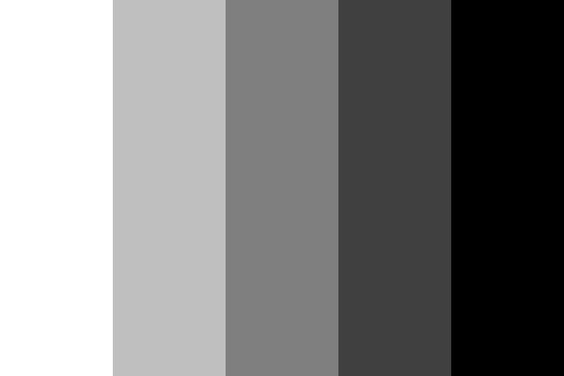 Insert title
Insert 1st topic
Insert 2nd topic
Insert 3rd topic
Insert 4th topic
Insert 1st topic
Insert text Insert text Insert text Insert text Insert text Insert text Insert text Insert text Insert text Insert text Insert text Insert text Insert text Insert text Insert text Insert text Insert text Insert text Insert text Insert text Insert text Insert text Insert text Insert text Insert text Insert text Insert text Insert text Insert text Insert text Insert text Insert text Insert text Insert text Insert text Insert text Insert text Insert text Insert text Insert text Insert text Insert text Insert text Insert text Insert text Insert text Insert text Insert text Insert text Insert text Insert text Insert text Insert text Insert text Insert text Insert text Insert text Insert text Insert text Insert text Insert text Insert text Insert text Insert text Insert text Insert text Insert text Insert text Insert text Insert text Insert text Insert text Insert text Insert text Insert text Insert text Insert text Insert text Insert text Insert text Insert text Insert text Insert text Insert text Insert text Insert text Insert text Insert text Insert text Insert text Insert text
Insert picture that is related to your topic
Insert 2nd topic
Insert text Insert text Insert text Insert text Insert text Insert text Insert text Insert text Insert text Insert text Insert text Insert text Insert text Insert text Insert text Insert text Insert text Insert text Insert text Insert text Insert text Insert text Insert text Insert text Insert text Insert text Insert text Insert text Insert text Insert text Insert text Insert text Insert text Insert text Insert text Insert text Insert text Insert text Insert text Insert text Insert text Insert text Insert text Insert text Insert text Insert text Insert text Insert text Insert text Insert text Insert text Insert text Insert text Insert text Insert text Insert text Insert text Insert text Insert text Insert text Insert text Insert text Insert text Insert text Insert text Insert text Insert text Insert text Insert text Insert text Insert text Insert text Insert text Insert text Insert text Insert text Insert text Insert text Insert text Insert text Insert text Insert text Insert text Insert text Insert text Insert text Insert text Insert text Insert text Insert text Insert text
Insert picture that is related to your topic
Insert 3rd topic
Insert text Insert text Insert text Insert text Insert text Insert text Insert text Insert text Insert text Insert text Insert text Insert text Insert text Insert text Insert text Insert text Insert text Insert text Insert text Insert text Insert text Insert text Insert text Insert text Insert text Insert text Insert text Insert text Insert text Insert text Insert text Insert text Insert text Insert text Insert text Insert text Insert text Insert text Insert text Insert text Insert text Insert text Insert text Insert text Insert text Insert text Insert text Insert text Insert text Insert text Insert text Insert text Insert text Insert text Insert text Insert text Insert text Insert text Insert text Insert text Insert text Insert text Insert text Insert text Insert text Insert text Insert text Insert text Insert text Insert text Insert text Insert text Insert text Insert text Insert text Insert text Insert text Insert text Insert text Insert text Insert text Insert text Insert text Insert text Insert text Insert text Insert text Insert text Insert text Insert text Insert text
Insert picture that is related to your topic
Insert 4th topic
Insert text Insert text Insert text Insert text Insert text Insert text Insert text Insert text Insert text Insert text Insert text Insert text Insert text Insert text Insert text Insert text Insert text Insert text Insert text Insert text Insert text Insert text Insert text Insert text Insert text Insert text Insert text Insert text Insert text Insert text Insert text Insert text Insert text Insert text Insert text Insert text Insert text Insert text Insert text Insert text Insert text Insert text Insert text Insert text Insert text Insert text Insert text Insert text Insert text Insert text Insert text Insert text Insert text Insert text Insert text Insert text Insert text Insert text Insert text Insert text Insert text Insert text Insert text Insert text Insert text Insert text Insert text Insert text Insert text Insert text Insert text Insert text Insert text Insert text Insert text Insert text Insert text Insert text Insert text Insert text Insert text Insert text Insert text Insert text Insert text Insert text Insert text Insert text Insert text Insert text Insert text
Insert picture that is related to your topic
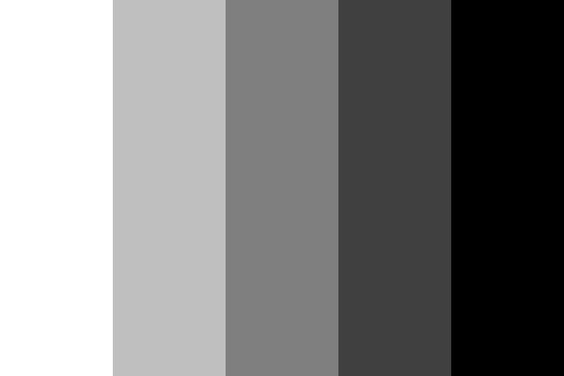 Thank you for listening!